Επιδημιολογια τροφιμογενων νοσηματωνΔιαλεξη 7η
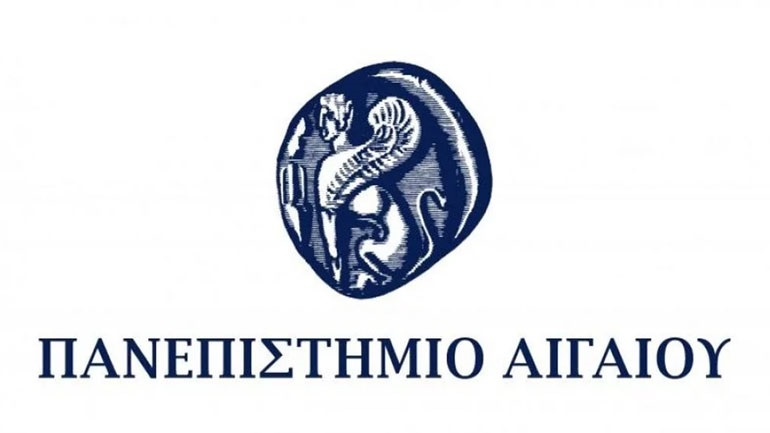 Παλαιογεώργου Αναστασία-ΜαρίναM.Sc., Ph.D.Πανεπιστημιακή υπότροφος
6. Βιοτρομοκρατία και ασφάλεια τροφίμων
Η βιοτρομοκρατία μέσω των τροφίμων, είναι ένας ενδεχόμενος τρόπος εκδήλωσης τρομοκρατικού κτυπήματος!
↓
Η αντιμετώπιση του ενδεχόμενου αυτού πρέπει να εντάσσεται στα σχέδια των κρατικών αρχών και να αποτελεί αναπόσπαστο μέρος της συνολικής αντιμετώπισης της τρομοκρατίας και των ασύμμετρων απειλών σε μια χώρα.
Η βιολογική τρομοκρατία ή βιοτρομοκρατία (bioterrorism) είναι η χρησιμοποίηση μεταδοτικών βιολογικών παραγόντων κινδύνου (βακτήρια, ιοί, ρικέτσιες κλπ) ή βιοτοξινών και τοξινών, που προκαλούν βλάβες σε ανθρώπους, ζώα και φυτά.
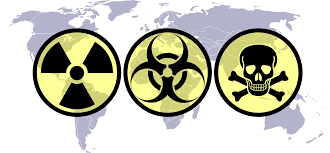 Τα βιολογικά όπλα θεωρούνται τα «πυρηνικά των φτωχών»!!!
Τα βιολογικά όπλα είναι πολύ πιο φθηνά σε σχέση με τα υπόλοιπα.
Ιστορικά δεδομένα χρήσης βιολογικών όπλων
Τον 6ο και 7ο αιώνα π.Χ., οι Ασσύριοι συνήθιζαν να μιαίνουν (συστηματικά) τα πηγάδια των εχθρών τους.
Κατά τον περίφημο λοιμό των Αθηναίων, έχασε τη ζωή του το ¼ πληθυσμού (~10.000 άνθρωποι) των κατοίκων της Αθήνας και οι Πελοποννήσιοι κατηγορήθηκαν ότι είχαν μιάνει τις πηγές νερού.
Γενικά στην αρχαιότητα υπάρχουν πολλές αφηγήσεις για τη μίανση ή ρύπανση πηγαδιών, τόσο από μικροοργανισμούς προερχόμενους από πτώματα ζώων όσο και από τοξικές ουσίες!!
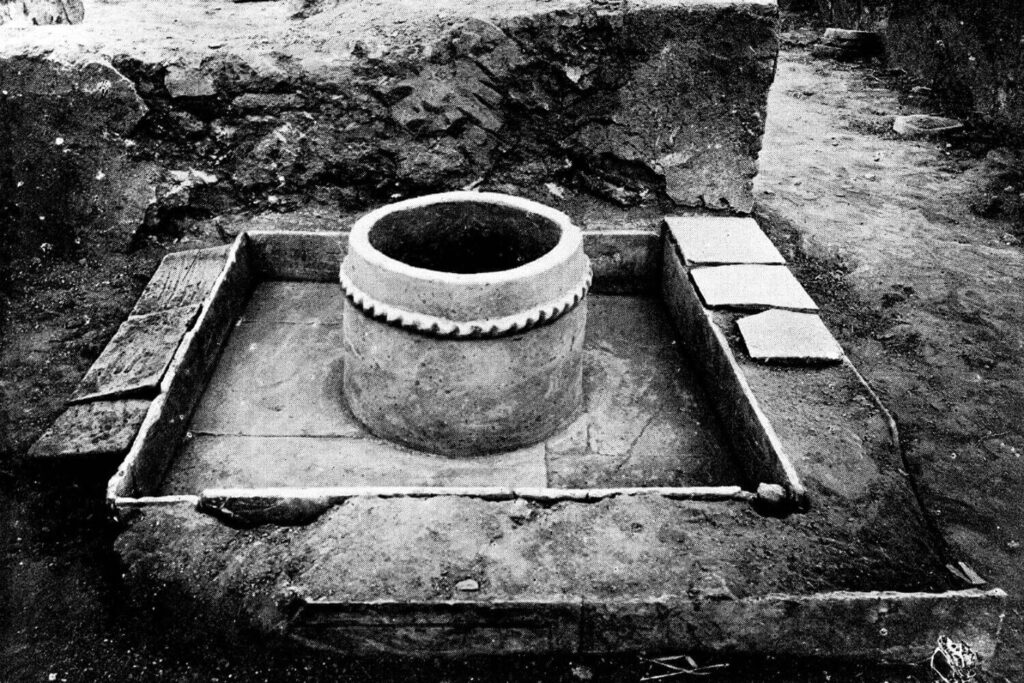 Η πρώτη επίσημη αναφορά για βιολογικά όπλα έρχεται το 1346 όταν οι Τάταροι πετούσαν με καταπέλτες πτώματα θυμάτων πανούκλας (Yersinia pestis) μέσα στην πολιορκημένη πόλη της Κάφφα (Κριμαία).
Κατά τη δεκαετία του 1930, οι Ιάπωνες στη Μαντζουρία, πειραματιζόμενοι πάνω σε ‘άτυχους’ Κινέζους αιχμαλώτους, μελέτησαν τις επιδράσεις της βουβωνικής πανώλης (έντονης αιμορραγικής λεμφαδενίτιδας), του άνθρακα, του βοτουλισμού (αλλαντική τοξίνη), της βρουκέλλωσης, της χολέρας, της ευλογιάς και του τύφου. 
Στη διάρκεια του Β΄ Παγκοσμίου Πολέμου, όλες οι μεγάλες δυνάμεις που ήθελαν να έχουν τον πρώτο λόγο στην έκβαση του πολέμου απέναντι στους Γερμανούς προσπάθησαν να κατασκευάσουν βιολογικά όπλα. Η Βρετανία ανέπτυξε στελέχη άνθρακα (Bacillus anthracis) με σκοπό να μολύνει τη ζωική παραγωγή της Γερμανίας, ενώ ο Ουίνστον Τσώρτσιλ (Winston Churchill, 1874-1965) χρησιμοποίησε περίπου 500.000 βόμβες άνθρακα κατασκευασμένες στις ΗΠΑ.
Το 1972 μιάνθηκαν τα υδάτινα αποθέματα του Σικάγο και του Σεντ Λούις στις ΗΠΑ από το βακτήριο του τύφου (ρικέτσια). 
Την 1η Σεπτεμβρίου του 1978, ο Βούλγαρος αντιφρονούντας συγγραφέας Γκεόργκι Μάρκοφ (Georgi Markov) τρυπήθηκε από ομπρέλα και του διοχετεύθηκε με ειδικό μηχανισμό η ισχυρή τοξική φυτική ουσία ρικίνη, καθώς περίμενε το λεωφορείο στο Λονδίνο, οδηγώντας τον στον θάνατο μερικές μέρες αργότερα. Για την πράξη αυτή κατηγορήθηκαν οι βουλγάρικες μυστικές υπηρεσίες, οι οποίες θέλησαν να ‘κλείσουν το στόμα’ του Μάρκοφ λόγω της έντονα σαρκαστικής κριτικής που ασκούσε στο κατεστημένο του καθεστώτος της Βουλγαρίας.
Το 1986, η οργάνωση «Bhagwan Cult» δηλητηριάζει με σαλμονέλλα τα salad bar αμερικανικών εστιατορίων, προκαλώντας τροφοδιαταραχές σε 750 άτομα. Σκοπός τους ήταν να παρεμποδίσουν και να αποτρέψουν τον κόσμο από το να ψηφίσει στις βουλευτικές εκλογές εκείνης της περιόδου.
Στη δεκαετία του 1990, η οργάνωση «Υπέρτατη Αλήθεια» στην Ιαπωνία έκανε πολλές απόπειρες να χρησιμοποιήσει χημικούς και βιολογικούς παράγοντες με σκοπό την πρόκληση τρομοκρατικών ενεργειών, με αποκορύφωμα την επίθεση στο μετρό του Τόκυο το 1995. Εκεί, χρησιμοποίησαν τη χημική ουσία νεύρων Sarin. Τρύπησαν με τις ομπρέλες τους πλαστικούς περιέκτες με Sarin, τους εγκατέλειψαν στο δάπεδο των συρμών οπότε και ποδοπατήθηκαν από τους επιβάτες. Προσβλήθηκαν 5.510 πολίτες με τελικό απολογισμό 12 θανάτους. Χαρακτηριστικό είναι πως στην αρχή κανείς δεν γνώριζε τι είχε συμβεί, πίστευαν ότι επρόκειτο για δηλητηρίαση με μονοξείδιο του άνθρακα, μέχρι που κάποιος στρατιωτικός γιατρός που βρέθηκε στον τόπο της επίθεσης, αναγνώρισε τα συμπτώματα προσβολής με ουσίες νεύρων και άρχισε η χορήγηση του σωστού αντίδοτου.
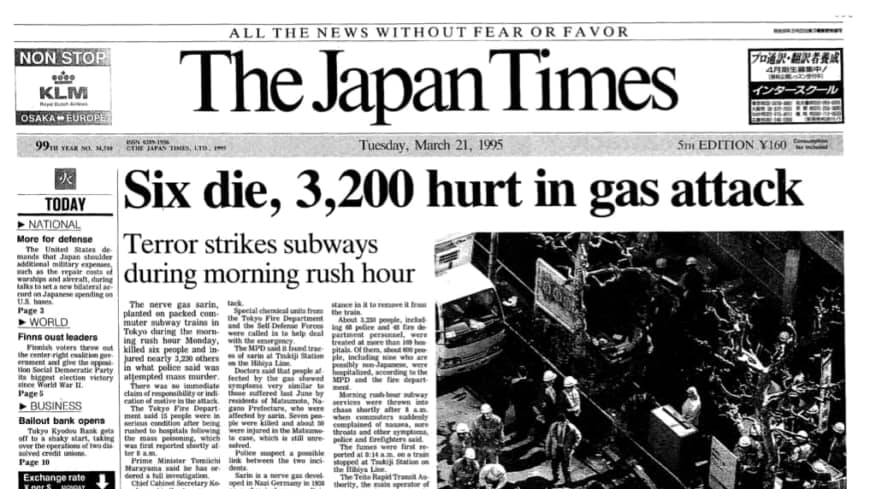 Mετά την 11η Σεπτεμβρίου του 2001 στις ΗΠΑ, η εγχώρια βιοτρομοκρατία με τις επιστολές άνθρακα κόστισε τη ζωή σε 5 ανθρώπους, μόλυνε 12 και προκάλεσε ανυπολόγιστες οικονομικές απώλειες και χάος στα ταχυδρομεία και στη διοικητική μηχανή των ΗΠΑ.
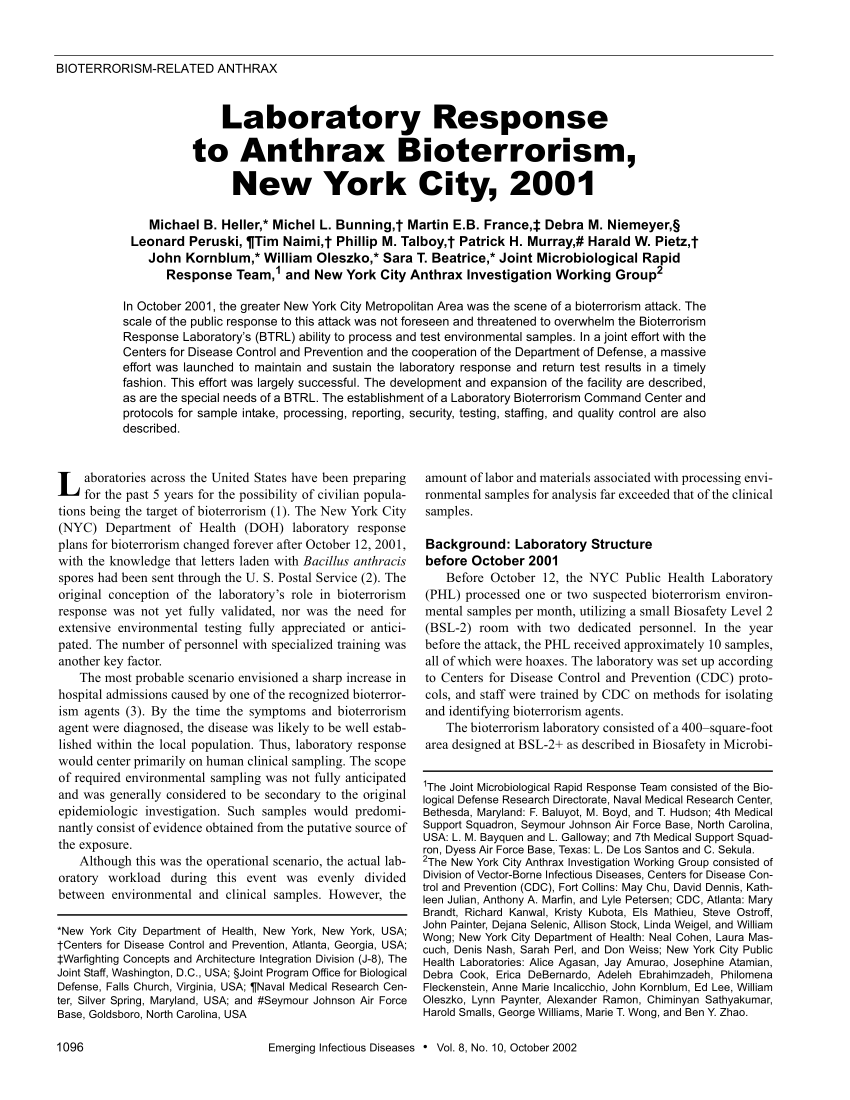 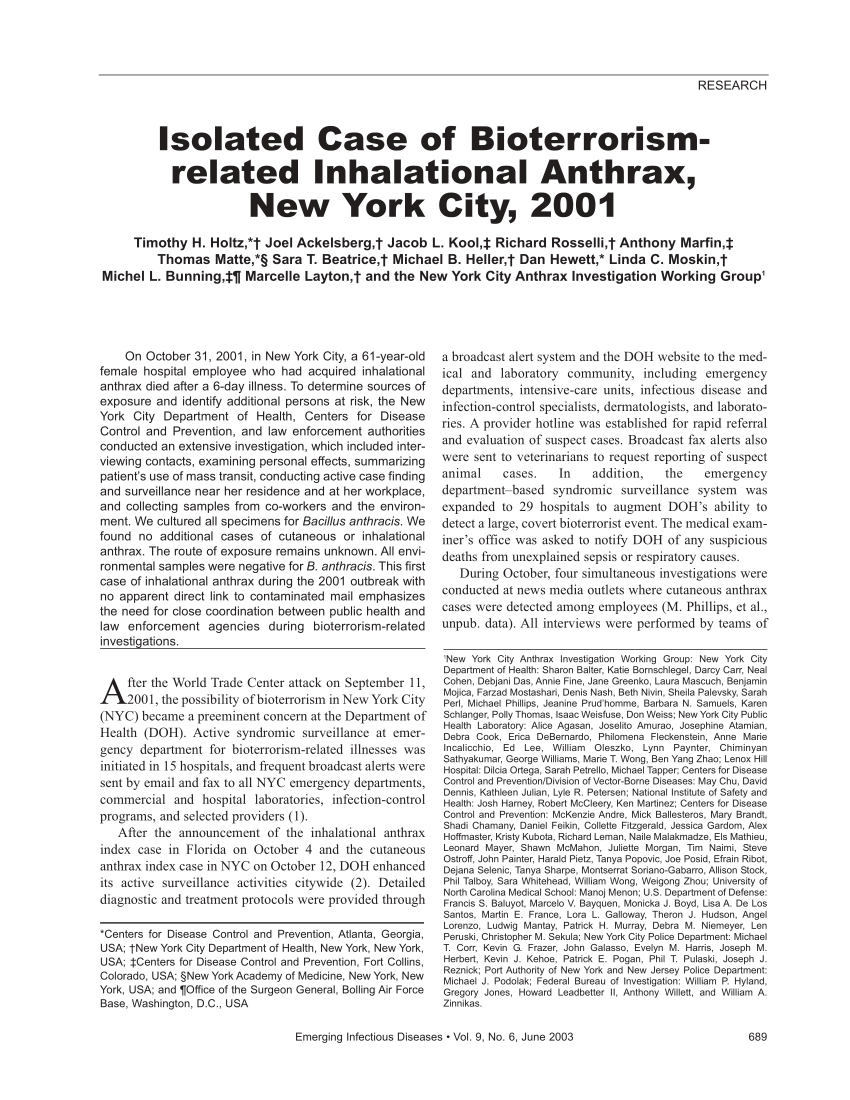 Βιοτρομοκρατία και τρόφιμα
Οι τρομοκράτες μπορούν να χρησιμοποιήσουν μη συμβατικά μέσα και ιδίως βιολογικά υλικά ικανά να μολύνουν χιλιάδες ανθρώπους, να καταστρέψουν τη γεωργία, να μολύνουν τα ζώα και να μιάνουν τα τρόφιμα. Η σκόπιμη εισαγωγή βιολογικών παραγόντων μπορεί να γίνει στα στάδια της επεξεργασίας τροφίμων, της αποθήκευσης τροφίμων, της παροχής υπηρεσιών εστίασης.

Ιδιαίτερη προσοχή δίνεται στα δυνητικά επικίνδυνα τρόφιμα (potentially hazardous foods) (οποιαδήποτε τρόφιμα που αποτελούνται στην ολότητά τους ή εν μέρει από γάλα, γαλακτοκομικά προϊόντα, αυγά, κρέας, πουλερικά, ψάρια και οστρακοειδή) καθώς αυτά αποτελούν ιδανικό υπόστρωμα για μίανση ή μόλυνση.

Πηγές, λίμνες-σταθμοί πόσιμου νερού, μονάδες εμφιάλωσης νερού, μπορούν να είναι σημεία όπου ο επίδοξος τρομοκράτης μπορεί να μιάνει ή να ρυπάνει με βιολογικά ή χημικά υλικά αντίστοιχα.
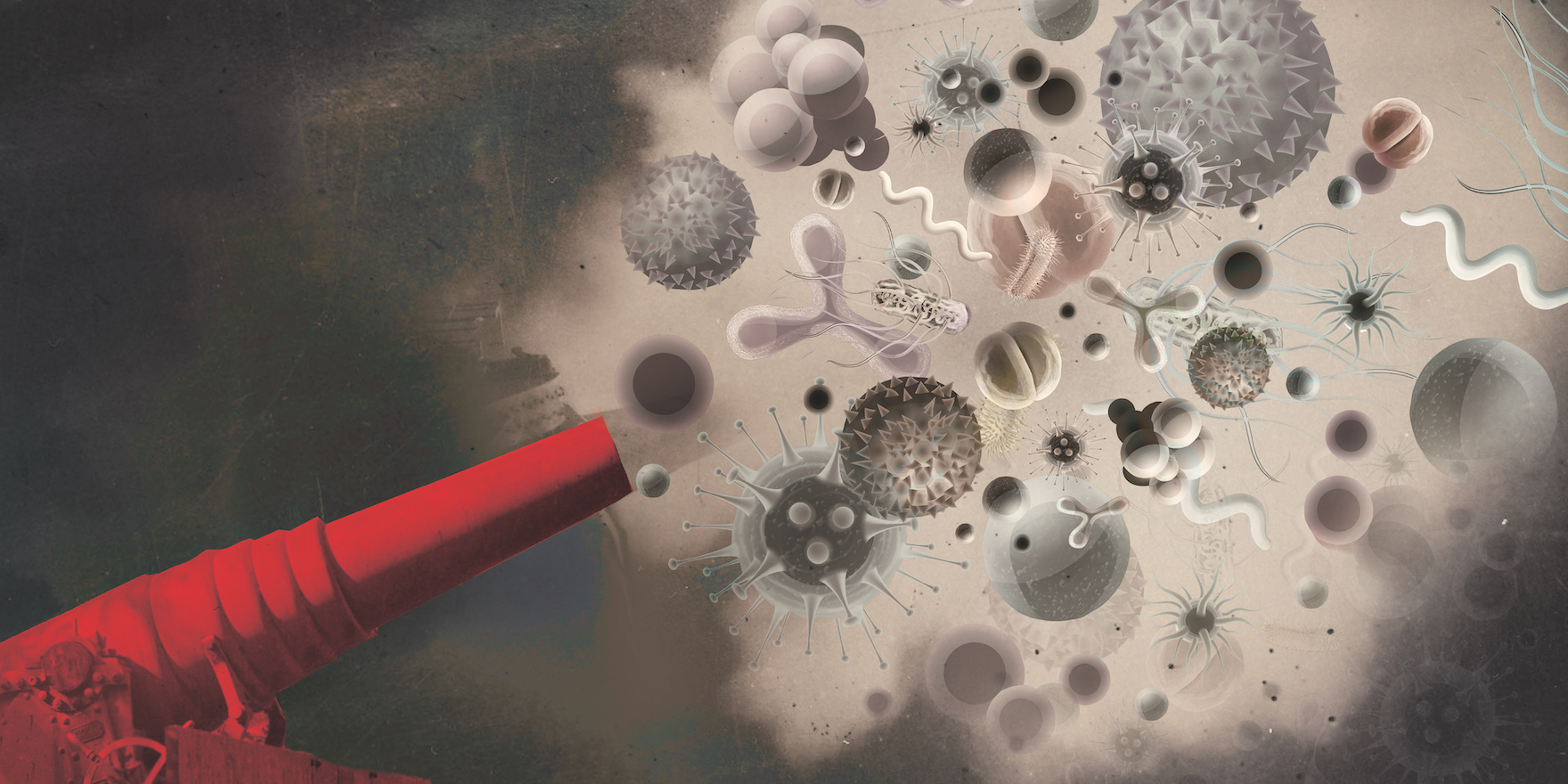 Bacillus anthracis-άνθρακας
 Brucella melitensis-βρουκέλλωσης
Salmonella typhi-τυφοειδής πυρετός
Escherichia coli O157:H7
Clostridium botulinum-αλλαντίαση
Rickettsia prowazekii-τυφοειδής πυρετός
Πιθανοί βιολογικοί και χημικοί παράγοντες που μπορούν να χρησιμοποιηθούν στα τρόφιμα και το νερό για βιοτρομοκρατία
Εκτίμηση βιοτρομοκρατικής απειλής
Το πλέον καταξιωμένο Σύστημα Διαχείρισης Ασφάλειας Τροφίμων (ΣΔΑΤ) για τον έλεγχο των παραγόντων κινδύνου στα τρόφιμα, είναι σήμερα το ISO 22000:2018. Στους παράγοντες κινδύνου εμπλέκεται πλέον και η βιοτρομοκρατία, σύμφωνα με την τεχνική προδιαγραφή ISO/TS 22002-1:2009.

Η ανάλυση παραγόντων κινδύνου και κρίσιμων σημείων ελέγχου (Hazard Analysis Critical Control Point· HACCP) έχει αποδειχτεί πολύτιμη για τη βιομηχανία τροφίμων. Εντούτοις, χρησιμοποιείται η ανάλυση για την εκτίμηση της απειλής και τον καθορισμό των κρίσιμων σημείων ασφάλειας από απειλή βιοτρομοκρατίας (Threat Assessment Critical Control Point· TACCP), που είναι κάτι διαφορετικό από το HACCP.
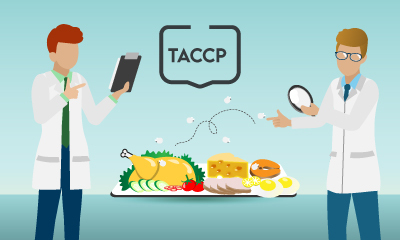 αξιολόγηση δεδομένων που σχετίζονται με τα προϊόντα, τις εγκαταστάσεις και το είδος του οργανισμού
αξιολόγηση των ευάλωτων σημείων της εφοδιαστικής αλυσίδας
σχεδιασμός ανταπόκρισης σε έκτακτη ανάγκη μετά από μια βιοτρομοκρατική επίθεση όπου προβλέπονται οι ρόλοι όλων των άμεσα ή έμμεσα εμπλεκόμενων φορέων
τρόπους αποτροπής της επίθεσης
Η ανάλυση κατά TACCP 
περιλαμβάνει:
Επιδημιολογία τροφιμογενών νοσημάτων
Νικόλαος Ανδρίτσος
© Εκδόσεις ΕΜΒΡΥΟ, 2020
 ISBN 978-618-5252-21-2 

Ευχαριστώ πολύ!!
palaio_n@aegean.gr